5
How do I Recognize Affiliating Faith?
Mature Faith						Solidifying Faith 				Searching Faith 		Affiliating FaithImitating Faith
If you believe what you believe because others believe it, you have Affiliating Faith.
A. Affiliating Prayer
You can learn a lot about someone by the way they pray.
A. Affiliating Prayer
You can learn a lot about someone by the way they pray. 
Sincere prayers are not vainly repetitious.
Matthew 6:5-13
5 “When you pray, you are not to be like the hypocrites; for they love to stand and pray in the synagogues and on the street corners so that they may be seen by men. Truly I say to you, they have their reward in full. 6 But you, when you pray, go into your inner room, close your door and pray to your Father who is in secret, and your Father who sees what is done in secret will reward you.
- Matthew 6:5-6
7 “And when you are praying, do not use meaningless repetition as the Gentiles do, for they suppose that they will be heard for their many words. 8 So do not be like them; for your Father knows what you need before you ask Him.
- Matthew 6:7-8
9 “Pray, then, in this way: 
‘Our Father who is in heaven, 
Hallowed be Your name. 
10 ‘Your kingdom come. 
Your will be done, 
On earth as it is in heaven.
- Matthew 6:9-10
11 ‘Give us this day our daily bread. 
12 ‘And forgive us our debts, as we also have forgiven our debtors. 
13 ‘And do not lead us into temptation, but deliver us from evil. [For Yours is the kingdom and the power and the glory forever. Amen.’]
- Matthew 6:11-13
A. Affiliating Prayer
You can learn a lot about someone by the way they pray. 
Sincere prayers are not vainly repetitious. 
Fresh spontaneous conversation with God happens as we search out our relationship with Him.
A. Affiliating Prayer
You can learn a lot about someone by the way they pray. 
Sincere prayers are not vainly repetitious. 
Fresh spontaneous conversation with God happens as we search out our relationship with Him.
Affiliate believers lack the confidence that prayer can accomplish something beyond the natural.
B. Affiliating Response to Change
Faith based on affiliation is based on familiarity making any change a perceived danger.
B. Affiliating Response to Change
Faith based on affiliation is based on familiarity making any change a perceived danger. 
Even biblically sound changes appear as a threat to those with Affiliating Faith.
B. Affiliating Response to Change
Faith based on affiliation is based on familiarity making any change a perceived danger. 
Even biblically sound changes appear as a threat to those with Affiliating Faith. 
The Pharisees opposed the changes Jesus was making even though they were for the good.
Mark 2:18-22
John’s disciples and the Pharisees were fasting; and they came and said to Him, “Why do John’s disciples and the disciples of the Pharisees fast, but Your disciples do not fast?”
- Mark 2:18
19 And Jesus said to them, “While the bridegroom is with them, the attendants of the bridegroom cannot fast, can they? So long as they have the bridegroom with them, they cannot fast. 20 But the days will come when the bridegroom is taken away from them, and then they will fast in that day.
- Mark 2:19-20
21 “No one sews a patch of unshrunk cloth on an old garment; otherwise the patch pulls away from it, the new from the old, and a worse tear results. 22 No one puts new wine into old wineskins; otherwise the wine will burst the skins, and the wine is lost and the skins as well; but one puts new wine into fresh wineskins.”
- Mark 2:21-22
B. Affiliating Response to Change
Faith based on affiliation is based on familiarity making any change a perceived danger. 
Even biblically sound changes appear as a threat to those with Affiliating Faith. 
The Pharisees opposed the changes Jesus was making even though they were for the good.
Guess what kind of faith the Pharisees had?
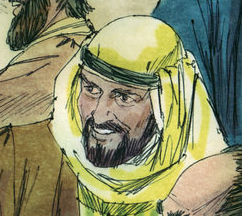 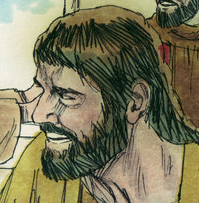 FAITH
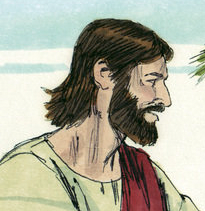 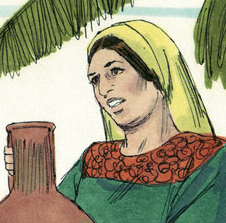 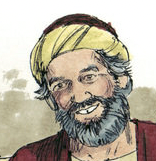 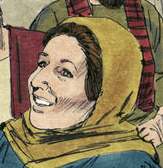 C. Affiliating Comments
Affiliate believers repeat what they hear other believers saying.
Acts 19:23-32
23 About that time there occurred no small disturbance concerning the Way. 24 For a man named Demetrius, a silversmith, who made silver shrines of Artemis, was bringing no little business to the craftsmen; 25 these he gathered together with the workmen of similar trades, and said, “Men, you know that our prosperity depends upon this business.
- Acts 19:23-25
You see and hear that not only in Ephesus, but in almost all of Asia, this Paul has persuaded and turned away a considerable number of people, saying that gods made with hands are no gods at all.
- Acts 19:26
Not only is there danger that this trade of ours fall into disrepute, but also that the temple of the great goddess Artemis be regarded as worthless and that she whom all of Asia and the world worship will even be dethroned from her magnificence.”
- Acts 19:27
28 When they heard this and were filled with rage, they began crying out, saying, “Great is Artemis of the Ephesians!” 29 The city was filled with the confusion, and they rushed with one accord into the theater, dragging along Gaius and Aristarchus, Paul’s traveling companions from Macedonia.
- Acts 19:28-29
30 And when Paul wanted to go into the assembly, the disciples would not let him. 31 Also some of the Asiarchs who were friends of his sent to him and repeatedly urged him not to venture into the theater.
- Acts 19:30-31
So then, some were shouting one thing and some another, for the assembly was in confusion and the majority did not know for what reason they had come together.
- Acts 19:32
C. Affiliating Comments
Affiliate believers repeat what they hear other believers saying. 
As we mature spiritually our speech reflects the wisdom of God’s Word.
Proverbs 2:1-10
1 My son, if you will receive my words 
And treasure my commandments within you, 
2 Make your ear attentive to wisdom, 
Incline your heart to understanding;
- Proverbs 2:1-2
3 For if you cry for discernment, 
Lift your voice for understanding; 
4 If you seek her as silver 
And search for her as for hidden treasures;
- Proverbs 2:3-4
5 Then you will discern the fear of the Lord 
And discover the knowledge of God. 
6 For the Lord gives wisdom; 
From His mouth come knowledge and understanding.
- Proverbs 2:5-6
7 He stores up sound wisdom for the upright; 
He is a shield to those who walk in integrity, 
8 Guarding the paths of justice, 
And He preserves the way of His godly ones.
- Proverbs 2:7-8
9 Then you will discern righteousness and justice 
And equity and every good course. 
10 For wisdom will enter your heart 
And knowledge will be pleasant to your soul;
- Proverbs 2:9-10
C. Affiliating Comments
Affiliate believers repeat what they hear other believers saying. 
As we mature spiritually our speech reflects the wisdom of God’s Word. 
Be patient with Affiliating Faith; growth doesn’t happen overnight.